Опыт работы на тему: «Формирование здорового образа жизни у дошкольников»
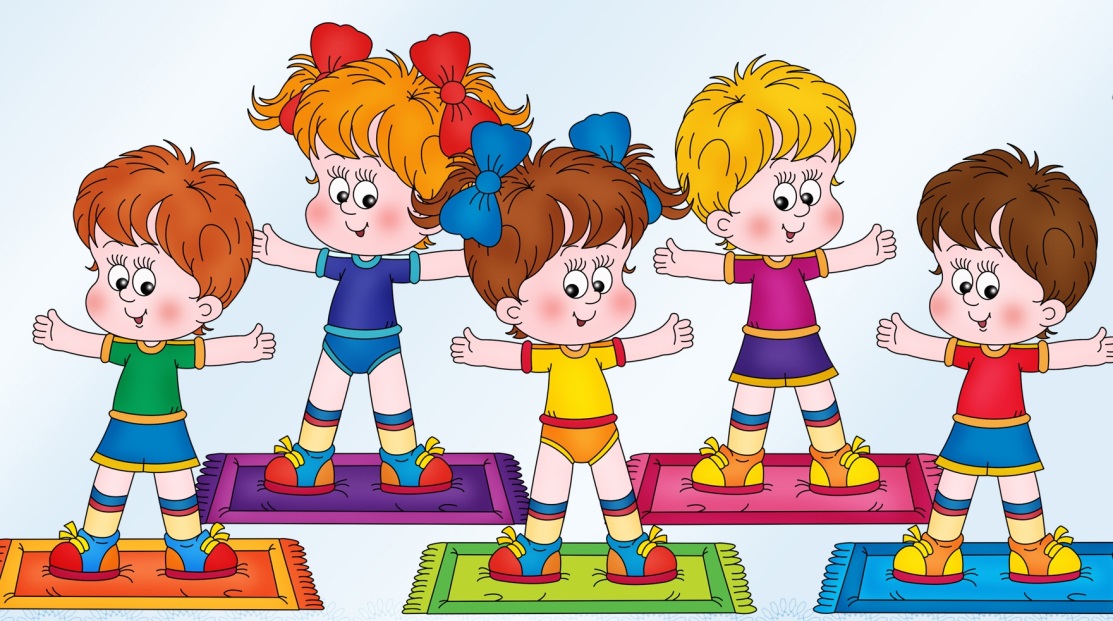 Подготовила воспитатель МБДОУ Нижне-Калиновский д/с № 15 «Улыбка» 
Трущенко Наталья Васильевна
Основа здорового образа жизни – стиль жизни…
«Здоровье является состоянием полного физического, душевного и социального благополучия, а не только отсутствием болезней и физических дефектов».
Устав всемирной организации здравоохранения
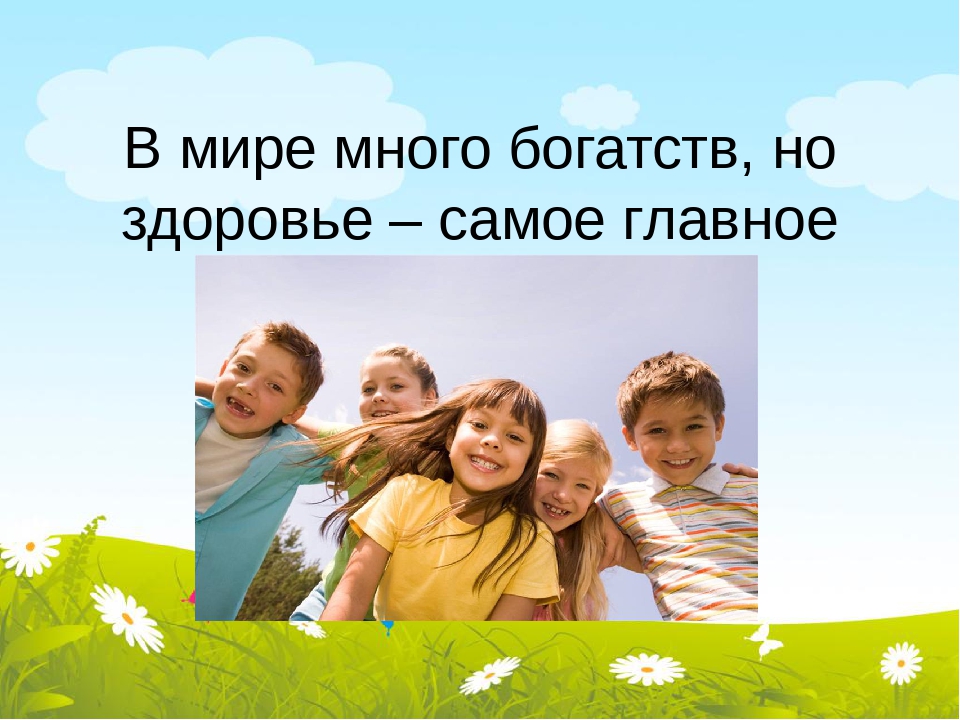 В наши дни проблема сохранения и укрепления здоровья детей является очень важной и обсуждается достаточно широко.
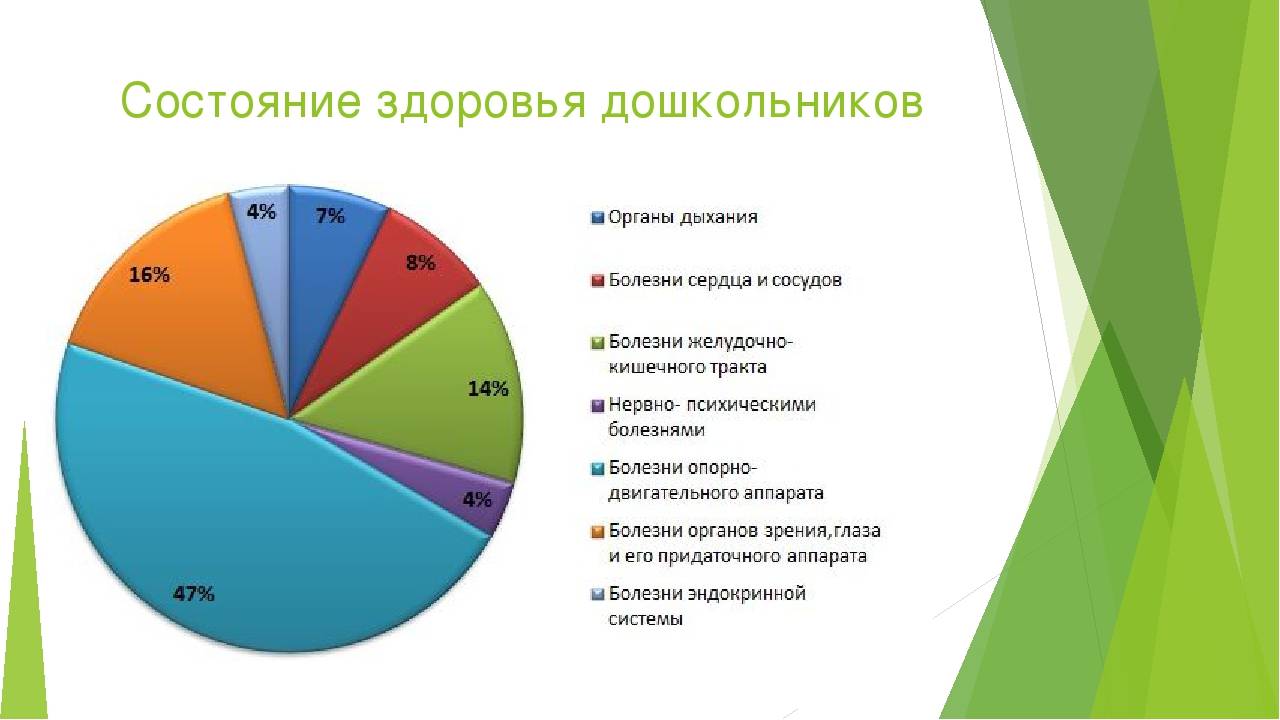 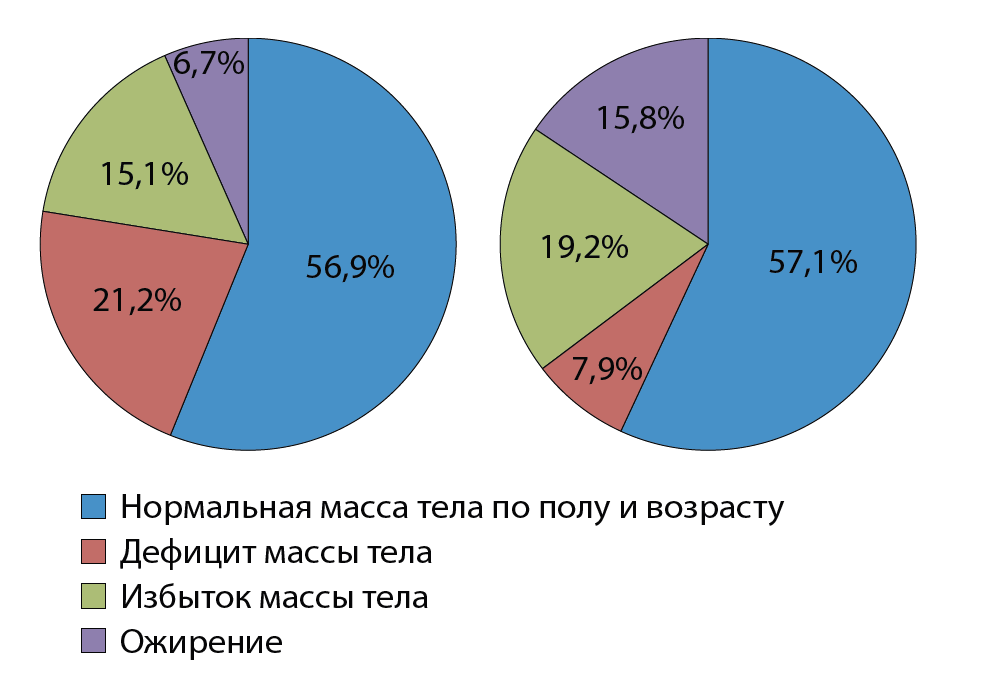 Цель - сформировать у детей основы здорового образа жизни, добиться осознанного и ответственного отношения, как к собственному здоровью, так и здоровью окружающих.
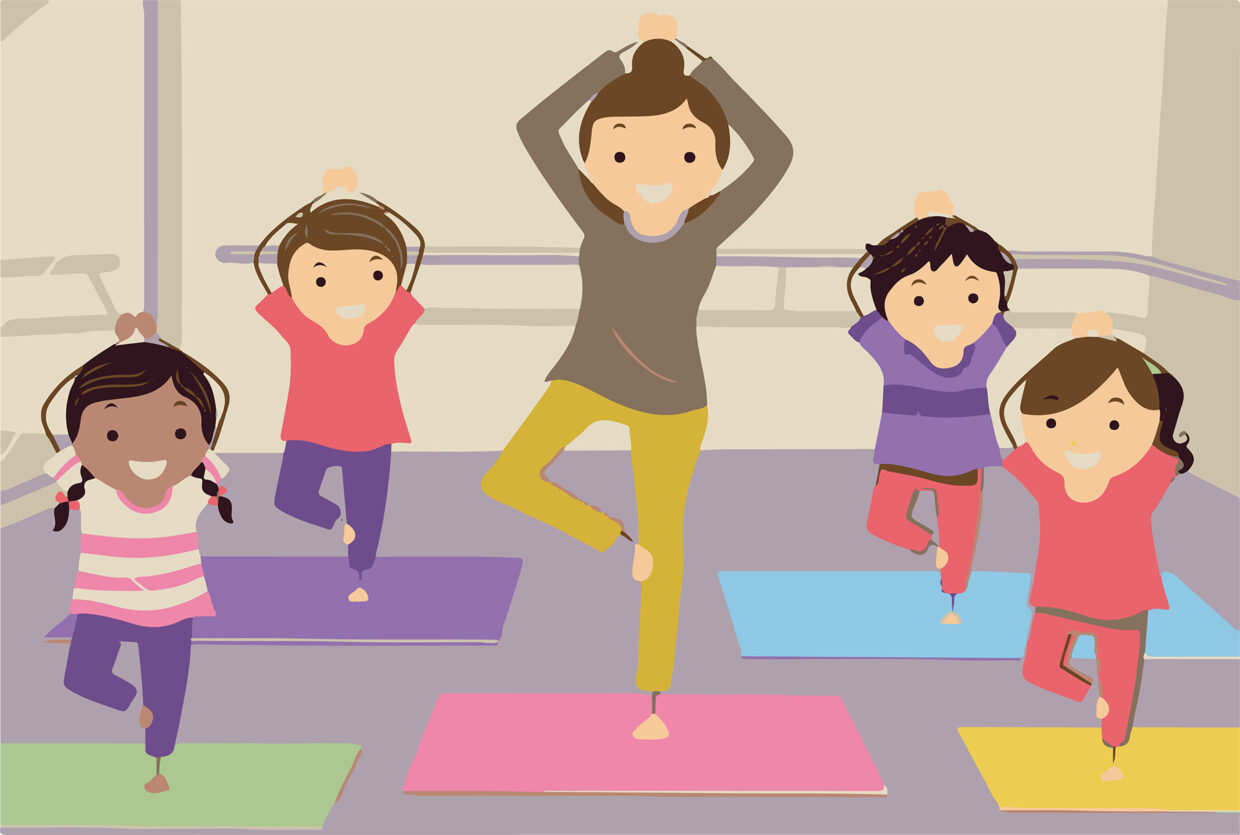 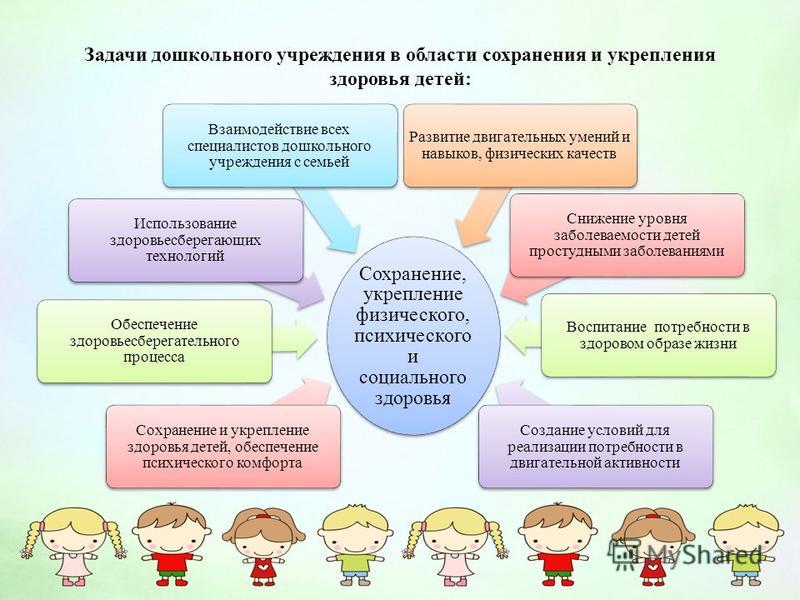 Здоровье сберегающие технологии - это технологии, которые  направленны на физическое развитие и укрепление здоровья дошкольников.
https://15ulybka.tvoysadik.ru/
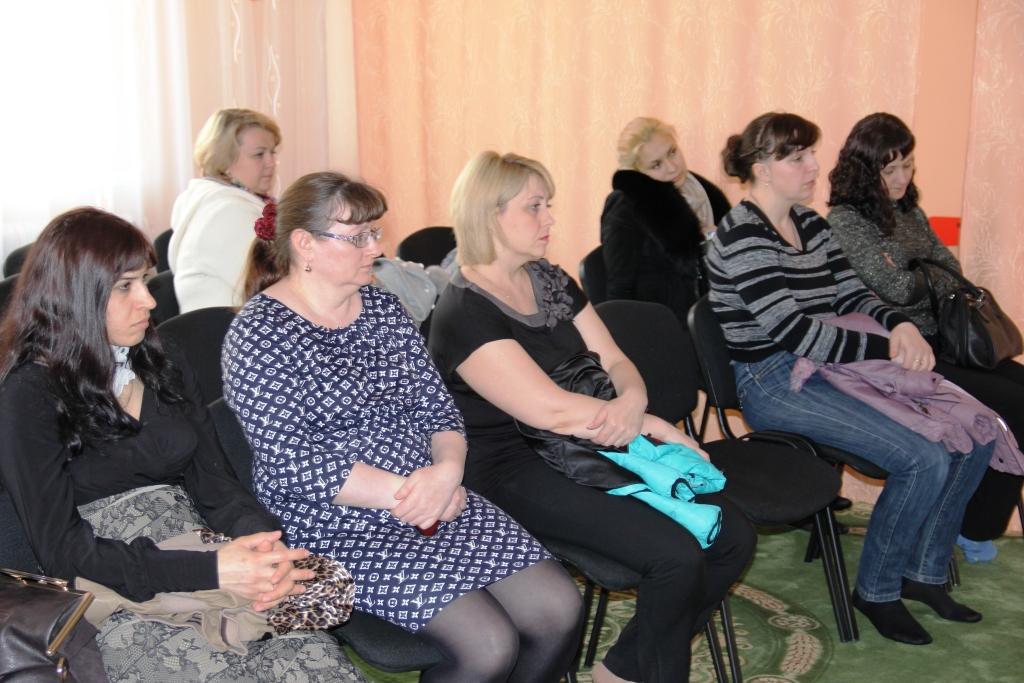 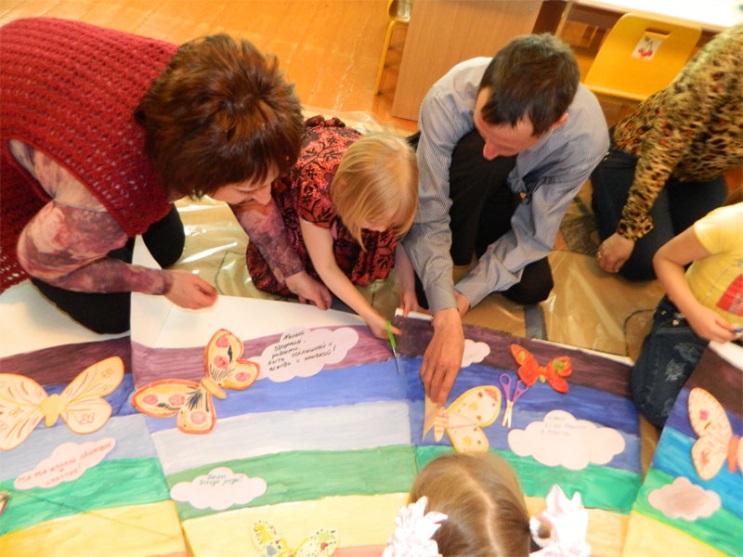 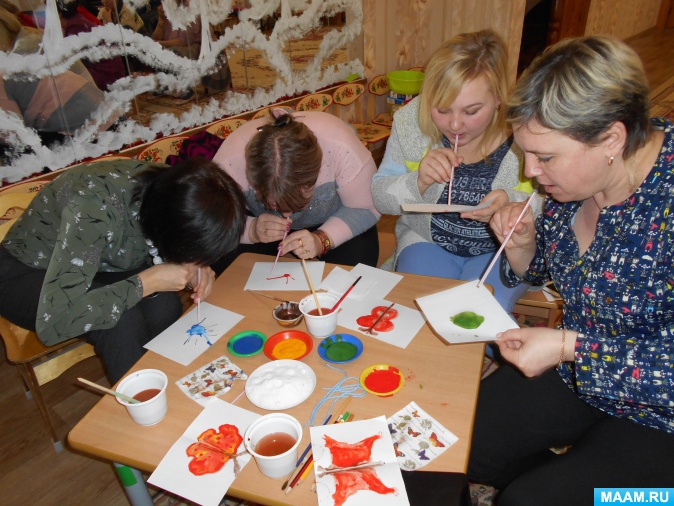 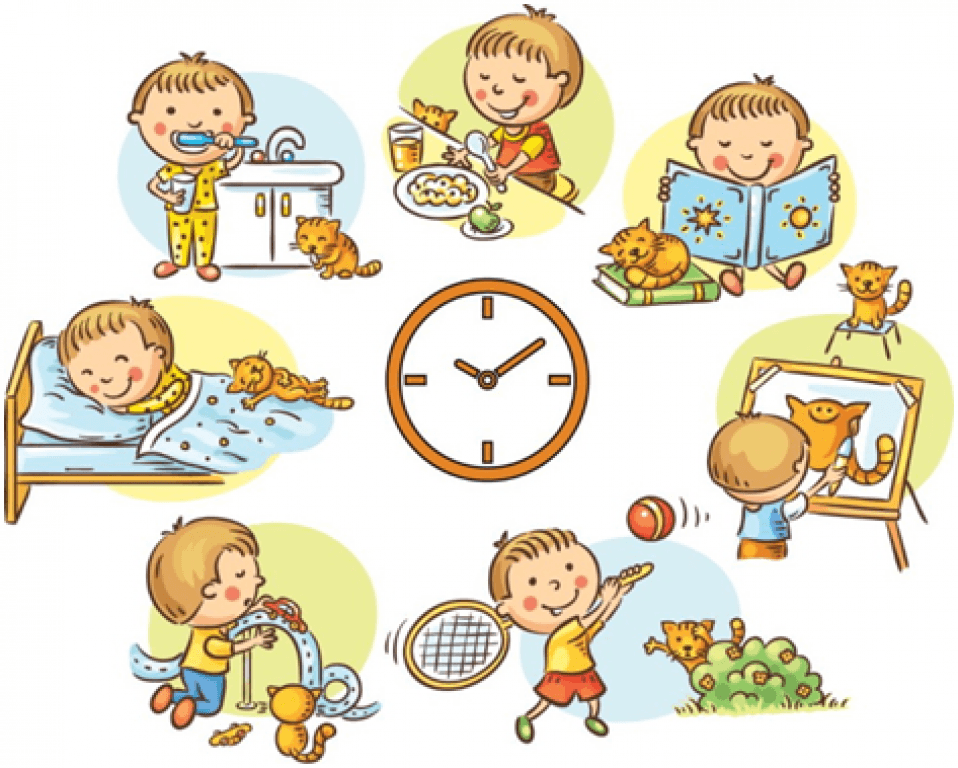 Режим дня – это хорошо продуманный распорядок труда, отдыха, питания, соответствующий возрасту.
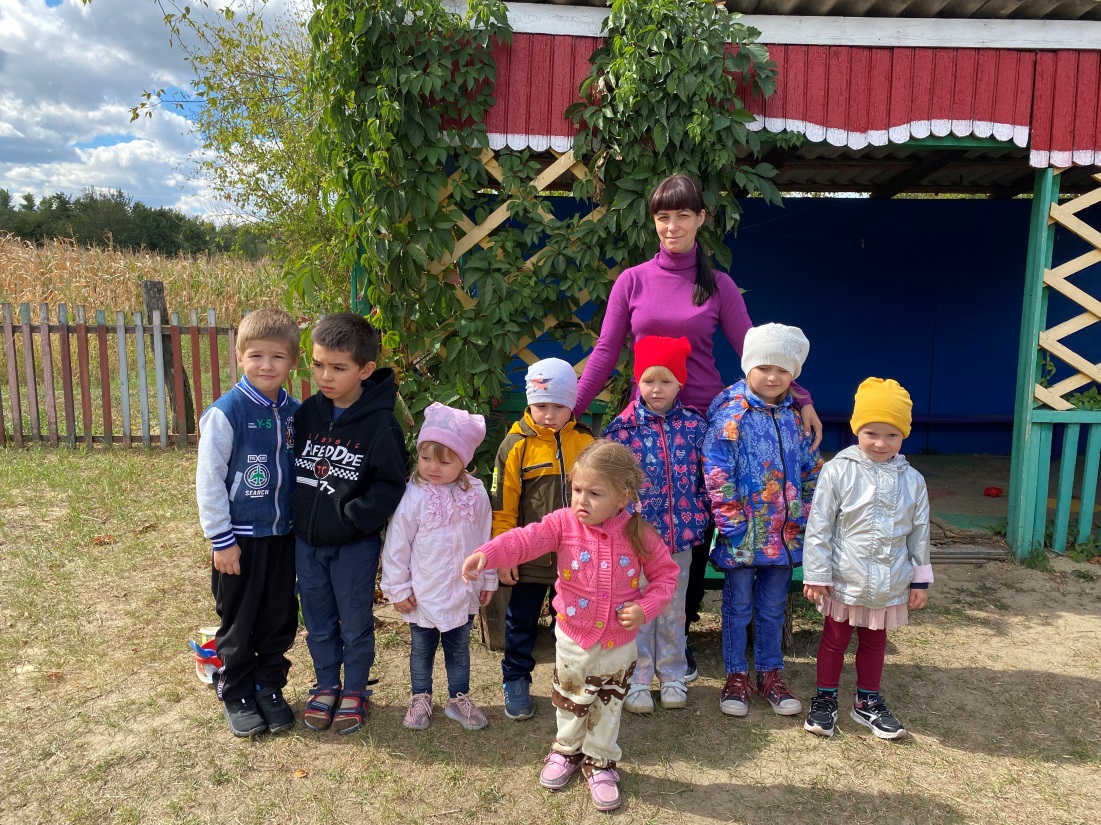 Правильное питание – это основа длительной и плодотворной жизни, залог здоровья, бодрости, гарантия от появления различных недугов.
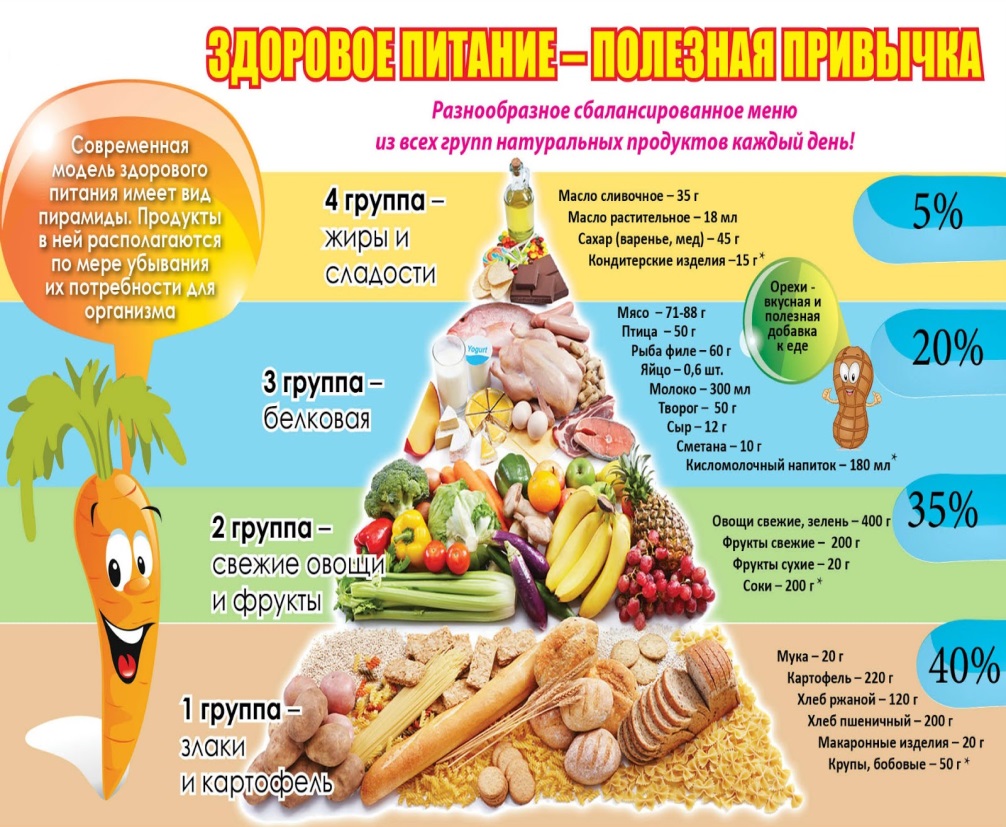 Здоровое питание – одно из основ здорового образа жизни. Питание считается здоровым, если оно разнообразное. Богато овощами и фруктами, регулярное и без спешки.
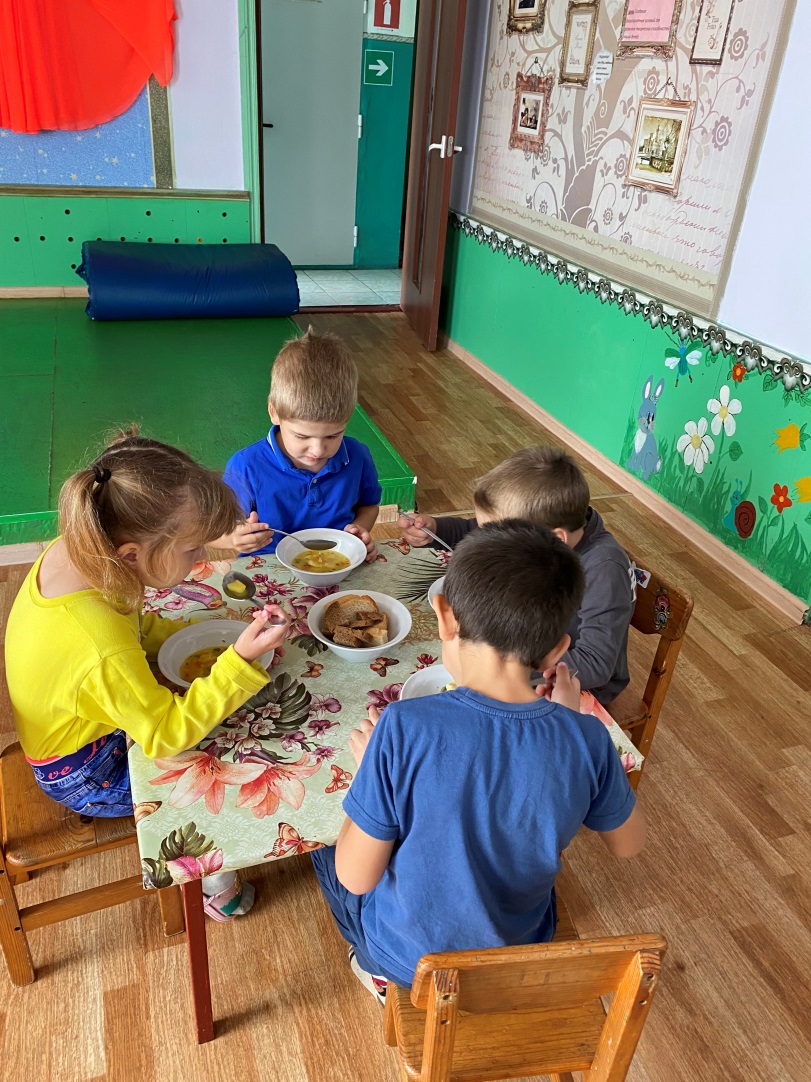 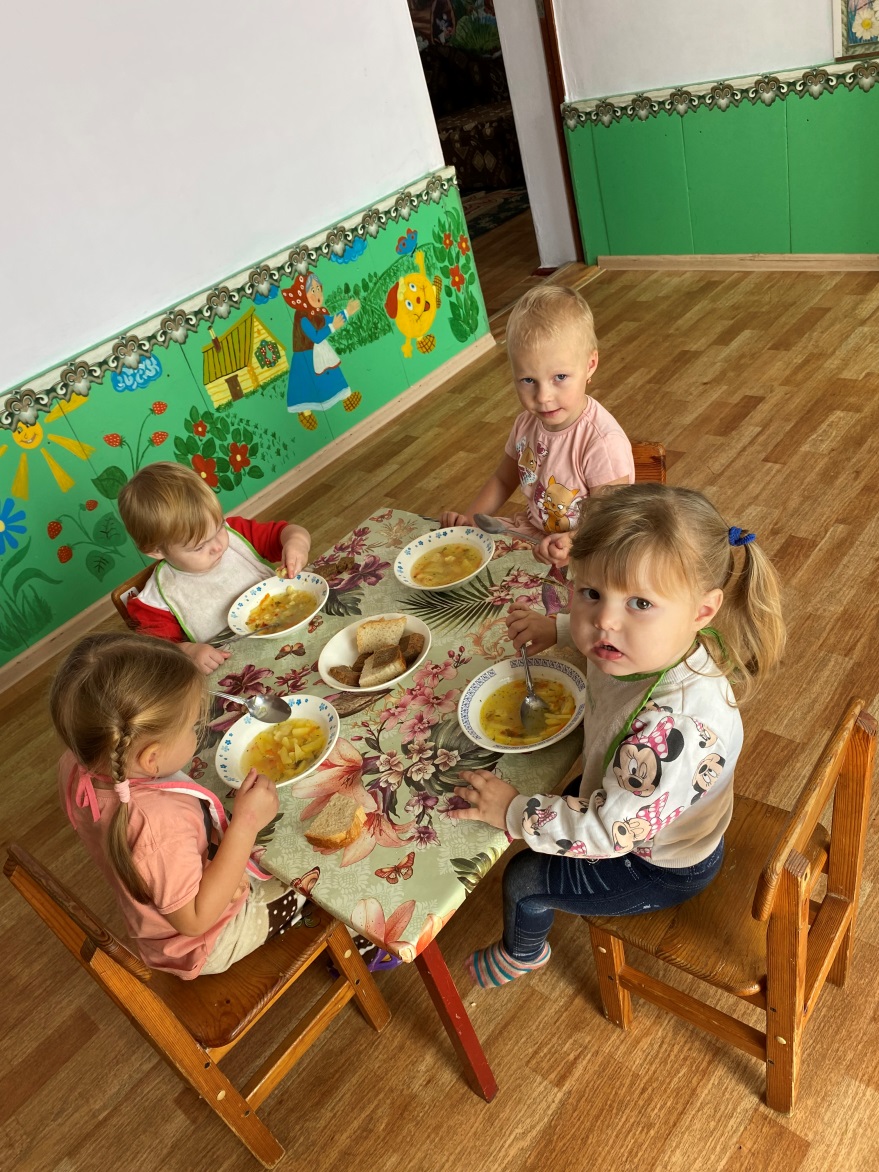 Занятия о пользе овощей, фруктов и витаминов.
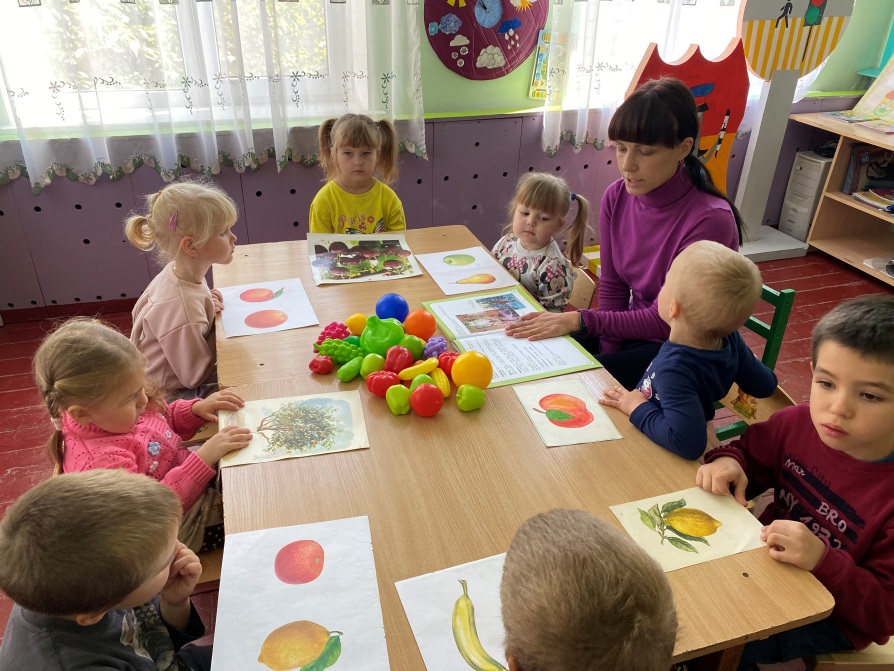 Дидактическая игра представляет собой сложное, педагогическое явление: она является и игровым методом обучения детей дошкольного возраста, и формой обучения детей, и самостоятельной игровой деятельностью, и средством всестороннего воспитания ребенка.
«Полезная и вредная еда»
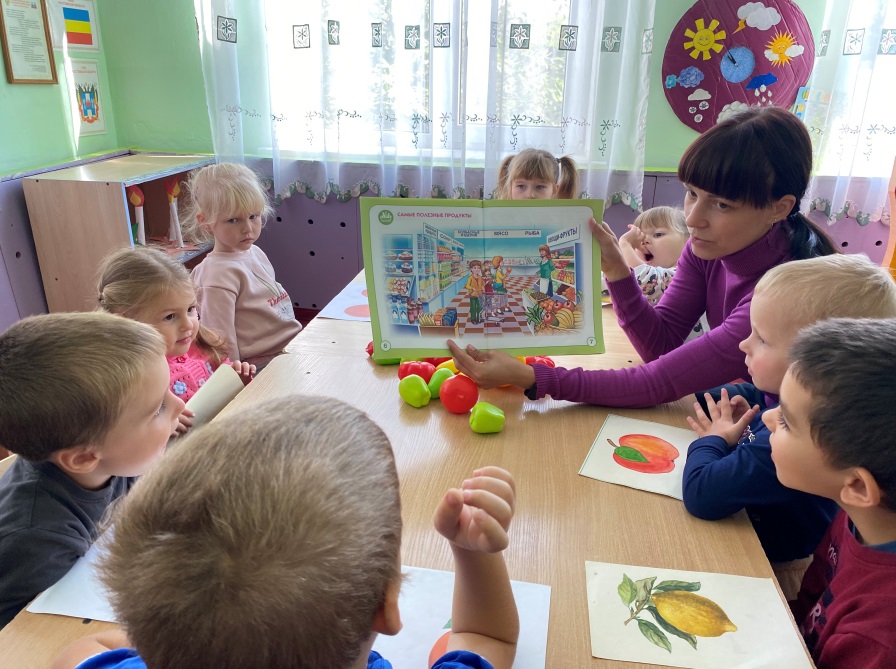 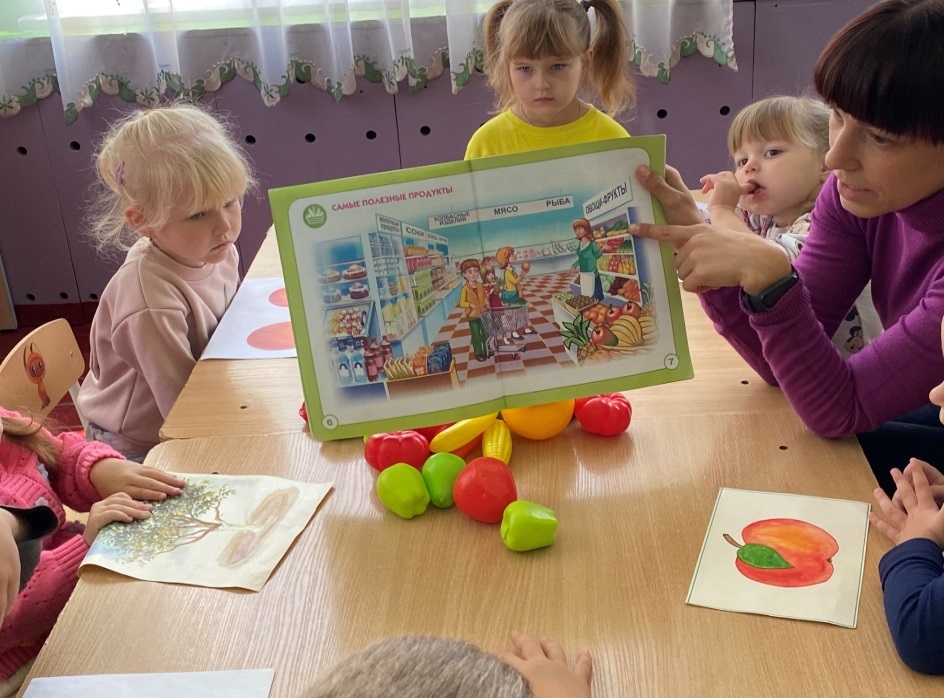 «Что лишнее»
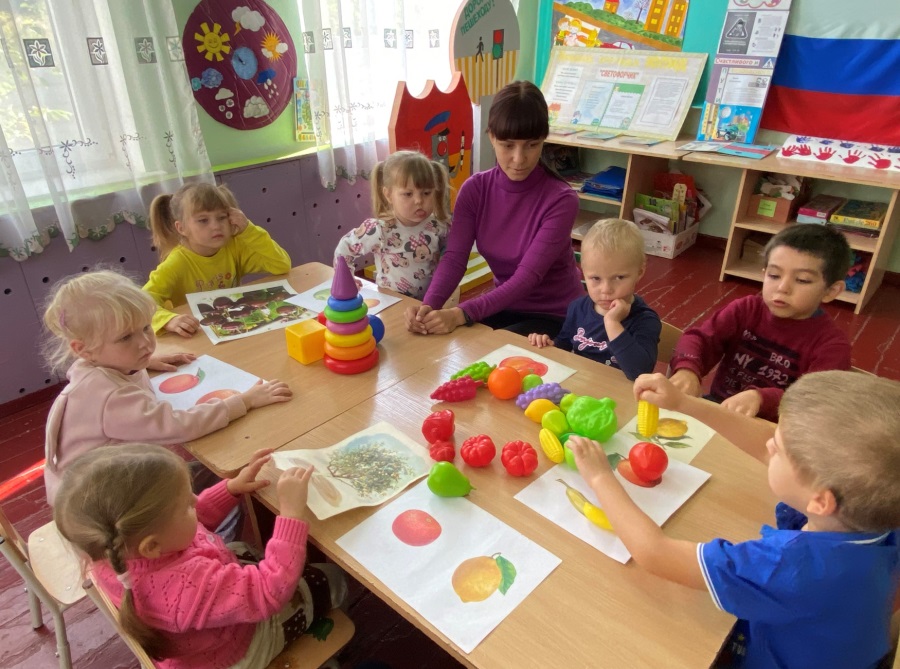 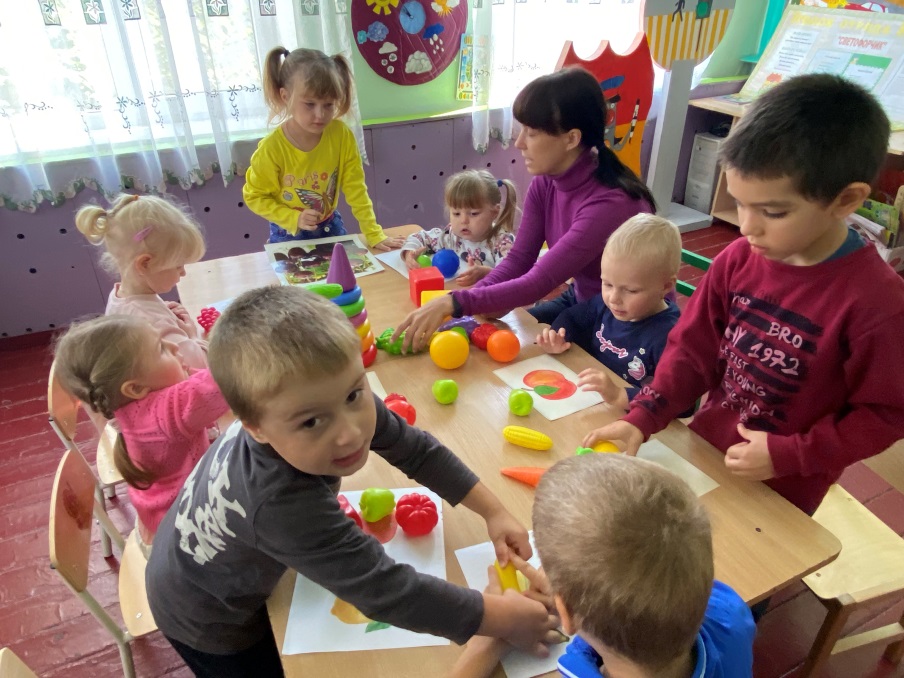 Физическая активность –  важнейшая составляющая здоровья
Систематические занятия физическими упражнениями помогут укрепить мышцы тела, сердца, человек станет сильнее и выносливее. 
Зарядка – это комплекс физических упражнений, выполняемых после сна и направленных на выведения человека из состояния сна, комплекс упражнений, направленных на снятие усталости физической или психологической.
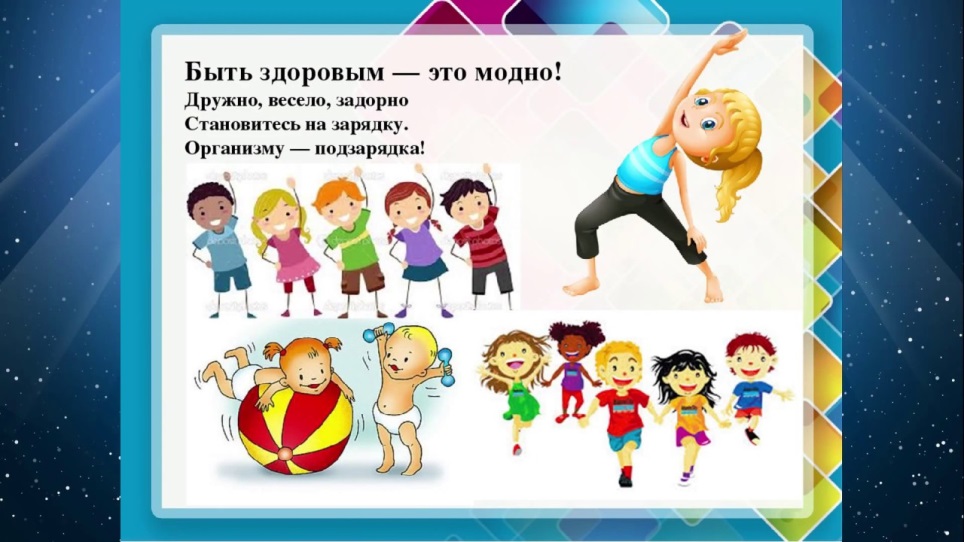 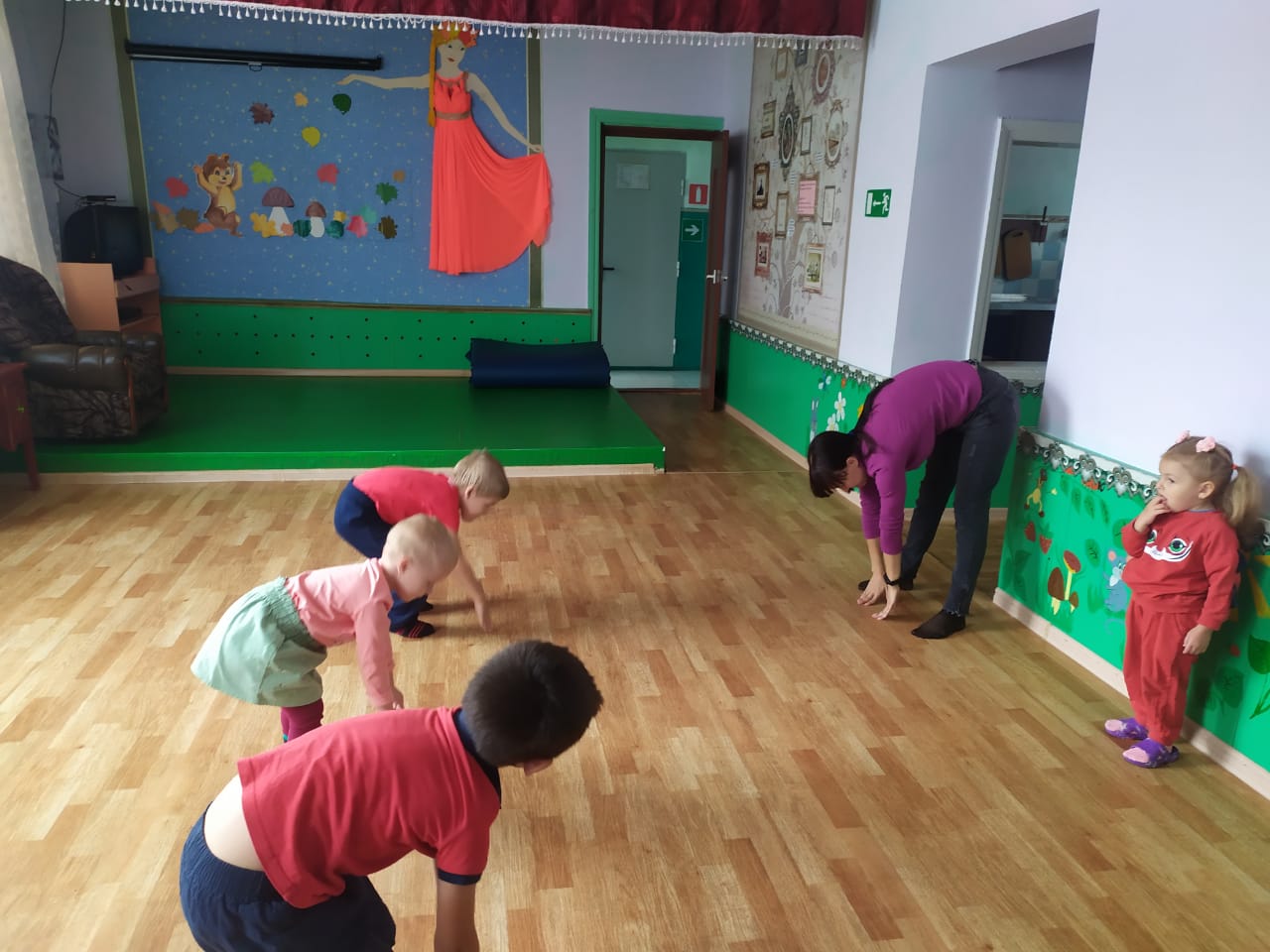 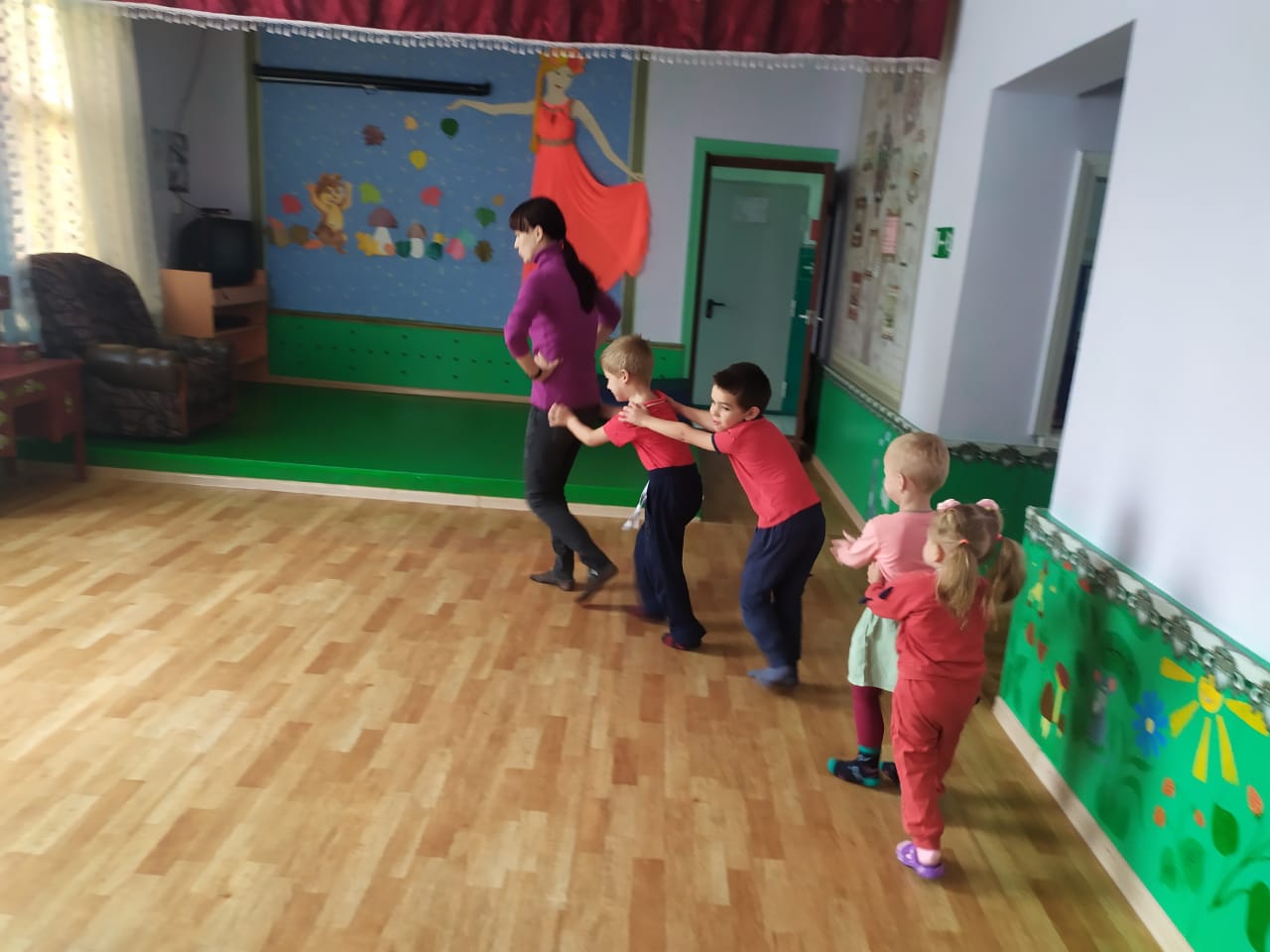 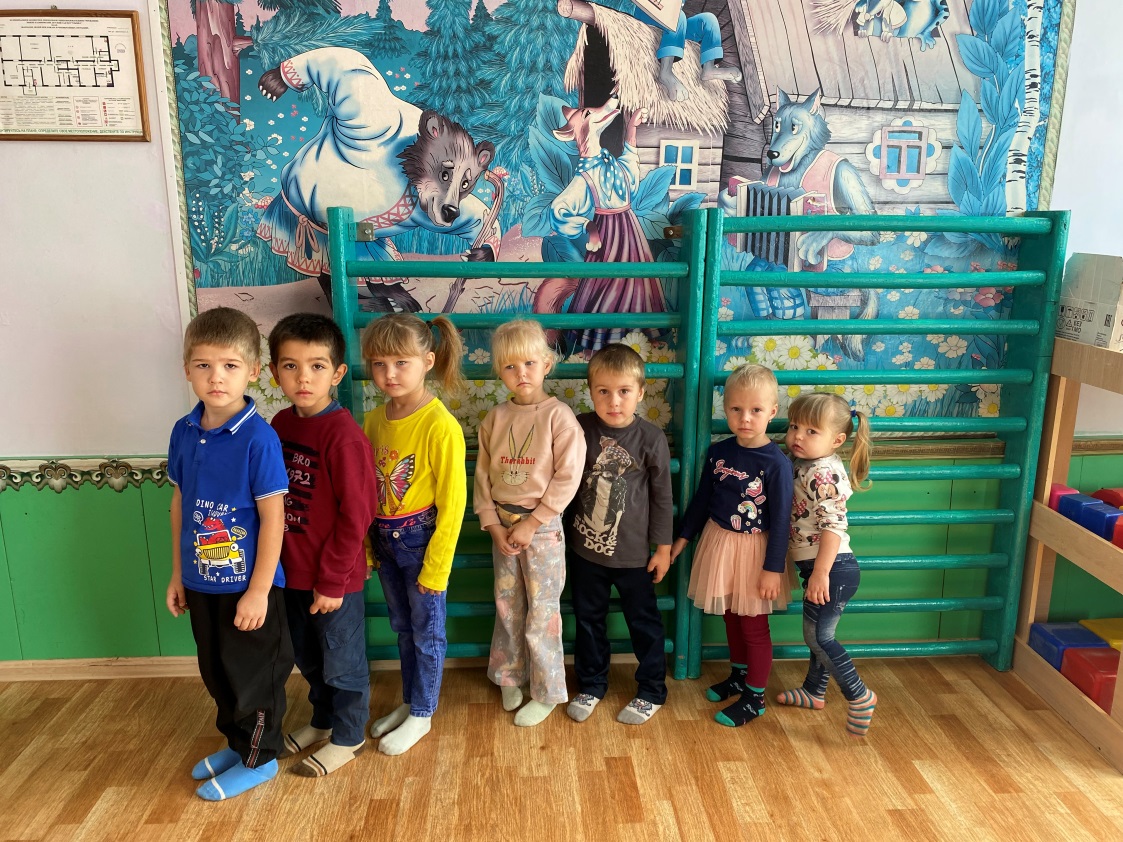 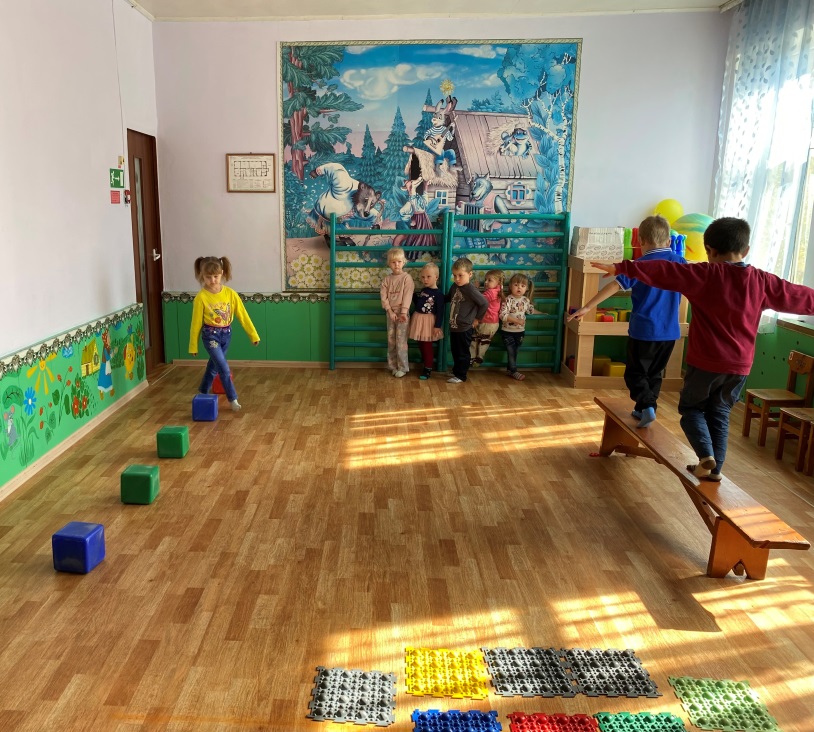 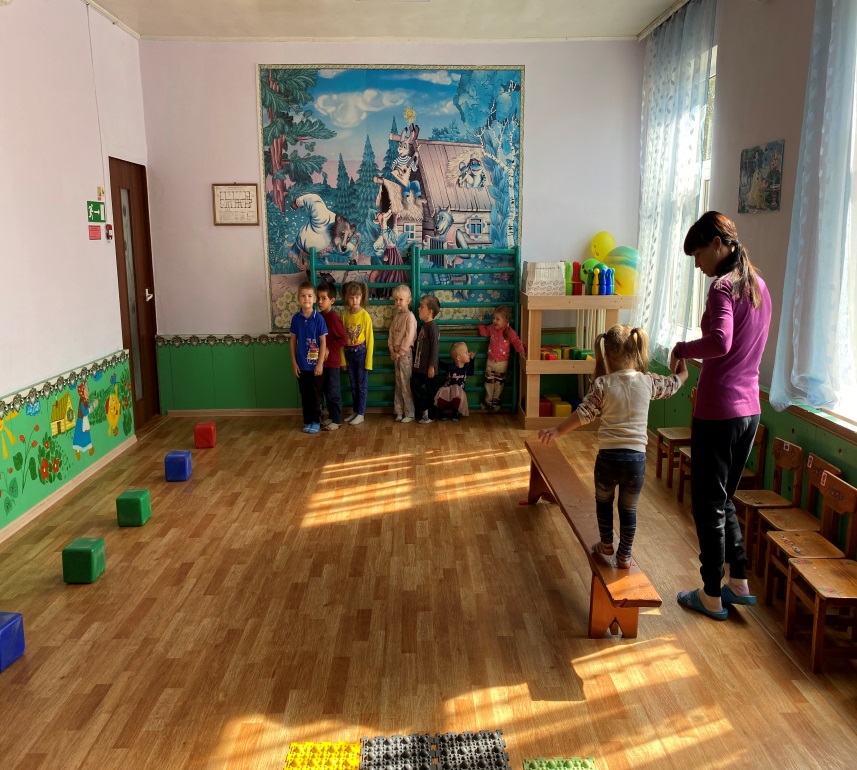 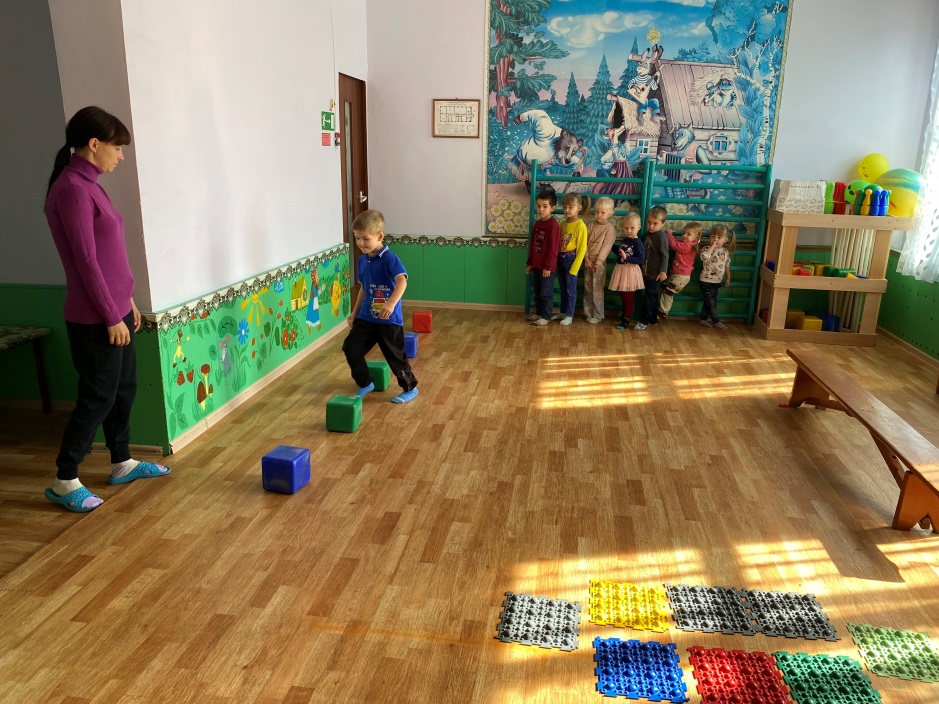 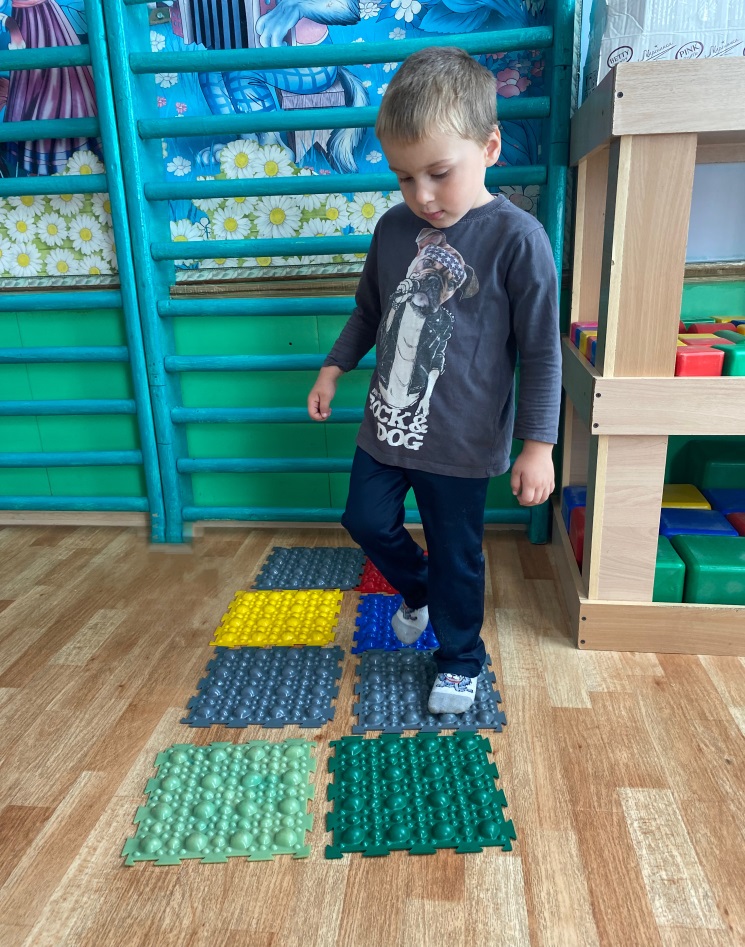 Прислушивайтесь к потребностям ребенка!
Использованная литература:
Голицина Н.С., Шумова И.М. Воспитание основ здорового образа жизни у малышей/Голицина Н.С., Шумова И.М.-М.:Издательство «Скрипторий 2003».
Зеленская Н.И., Леонтьева В.В. Здоровье малышей. Занятия по воспитанию ЗОЖ у детей старшего дошкольного возраста. Методическое пособие для педагогов дошкольных образовательных учреждений (материалы сайта «Все для детского сада»)
 Волчков В.Н., Степанова Н.В. Развитие и воспитание детей младшего дошкольного возраста. Практическое пособие. - Воронеж, 2001